חוברת מקורות – השומר החדש
להיות אמיץ ואנושי
רקע:
האומץ דורש תנועה של יציאה מאזור הנוחות. פעמים רבות אף סיכון אישי. תנועה שדורשת כוחות פנימיים. כוחות  שנובעים מעמדה מוסרית, מצדקת הדרך, מאהבת הארץ ומשאר ערכים חיוביים.
אך בכוחות אלו צריכים להיות מכווני, מדויקים ובמידה.  האומץ האזרחי חייב להיות כזה שלא דורס את האחר. שרואה את האדם, שנזהר מעריצות. אנו מחפשים את הדרך להשתמש באומץ בגמישות הנכונה,  ברגישות  בדיוק ובשמחה.
בדף זה ננסה לסמן כמה קווים בכיוון.
ג. לא לפחד ולא להשתמש באומץ בהגזמה. 
בשומר החדש אנו מבקשים לדבוק בכל שלושת המשמעויות של האומץ כפי שהוא בא לידי ביטוי בפסוקים שבתחילת ספר יהושוע בהם מוזכר השורש א.מ.צ שלוש פעמיים...בפעם השלישית מוזהר יהושוע לא לערוץ ולא לפחד [אל תחת]. מצד אחד יהושוע מתבקש לא לפחד ומצד שני לא להשתמש באמץ בעריצות.  אנו מבקשים לדעת ולהקפיד לא לפחד ולאזור אומץ מול גורמים מעכבים או עוינים, אך בה במידה לאזור אומץ לא להפוך לארגון עריץ ששוכח את האדם באשר הוא. אנו מבקשים לפעול בגובה העיניים. להיות במקום המדויק שלא מתחת למטרות שלנו ולא מעל. רק אומץ פנימי עמוק ויציב יכול לתת ביטחון עצמי בדרך תוך הימנעות מהפעלת כוחות מוגזמים במקומות שאין בהם צורך. בוודאי הימנעות מכל אלימות והפעלת כוח מיותר. 
 מתוך חוברת התכנים של השומר החדש:
א. משה בתחילת  דרכו
וַיִּפֶן כֹּה וָכֹה וַיַּרְא כִּי אֵין אִישׁ וַיַּךְ אֶת הַמִּצְרִי וַיִּטְמְנֵהוּ בַּחוֹל:  וַיֵּצֵא בַּיּוֹם הַשֵּׁנִי וְהִנֵּה שְׁנֵי אֲנָשִׁים עִבְרִים נִצִּים וַיֹּאמֶר לָרָשָׁע לָמָּה תַכֶּה רֵעֶךָ:  וַיֹּאמֶר מִי שָׂמְךָ לְאִישׁ שַׂר וְשֹׁפֵט עָלֵינוּ הַלְהָרְגֵנִי אַתָּה אֹמֵר כַּאֲשֶׁר הָרַגְתָּ אֶת הַמִּצְרִי וַיִּירָא מֹשֶׁה וַיֹּאמַר אָכֵן נוֹדַע הַדָּבָר:  וַיִּשְׁמַע פַּרְעֹה אֶת הַדָּבָר הַזֶּה וַיְבַקֵּשׁ לַהֲרֹג אֶת מֹשֶׁה וַיִּבְרַח מֹשֶׁה מִפְּנֵי פַרְעֹה וַיֵּשֶׁב בְּאֶרֶץ מִדְיָן וַיֵּשֶׁב עַל הַבְּאֵר:  וּלְכֹהֵן מִדְיָן שֶׁבַע בָּנוֹת וַתָּבֹאנָה וַתִּדְלֶנָה וַתְּמַלֶּאנָה אֶת הָרְהָטִים לְהַשְׁקוֹת צֹאן אֲבִיהֶן:  וַיָּבֹאוּ הָרֹעִים וַיְגָרְשׁוּם וַיָּקָם מֹשֶׁה וַיּוֹשִׁעָן וַיַּשְׁקְ אֶת צֹאנָם:  וַתָּבֹאנָה אֶל רְעוּאֵל אֲבִיהֶן וַיֹּאמֶר מַדּוּעַ מִהַרְתֶּן בֹּא הַיּוֹם:  וַתֹּאמַרְןָ אִישׁ מִצְרִי הִצִּילָנוּ מִיַּד הָרֹעִים וְגַם דָּלֹה דָלָה לָנוּ וַיַּשְׁקְ אֶת הַצֹּאן:  וַיֹּאמֶר אֶל בְּנֹתָיו וְאַיּוֹ לָמָּה זֶּה עֲזַבְתֶּן אֶת הָאִישׁ קִרְאֶן לוֹ וְיֹאכַל לָחֶם: 
שמות פרק ב, יב-כ
ב. אומץ זה לא עריצות
הֲלוֹא צִוִּיתִיךָ חֲזַק וֶאֱמָץ אַל תַּעֲרֹץ וְאַל תֵּחָת כִּי עִמְּךָ ה' אֱלֹהֶיךָ בְּכֹל אֲשֶׁר תֵּלֵךְ: 
יהושע א', ט'
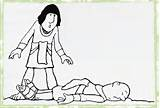 שאלות לעיון ולהעמקה: 
א. משה בתחילת  דרכו
משה נסיך מצרי המודע למוצאו העברי או שאולי לא יוצא מהארמון ועושה מעשה. האם זהו אומץ? היש סכנה במעשיהו? האם אין במעשיהו משום שימוש מוגזם בכוח?
העברים מבקרים את משה. מהי הביקורת שלהם על מעשיהו? כיצד פנייתו לעברי המכה משליכה על מעשיהו הראשון? האם היא מוכיחה שהראשון היה במידה? או אולי ההיפך – אפליה בין המצרי לעברי?
כיצד המעשה של משה לבנות פרעו מעמיד את מעשיו הקודמים? האם יש כאן שיטה, גישה מקיפה?
ב. אומץ זה לא עריצות  ג. לא לפחד ולא להשתמש באומץ בהגזמה. 
כיצד יש להבין את הציווי אל תערוץ? כיצד הו קשור לאומץ? מהי הסכנה שהיווי מבקש למנוע?
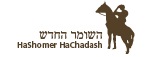